Matter and its Properties
What is Matter? Sort the following into the appropriate column.
Matter
Not Matter
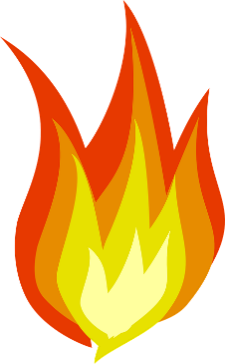 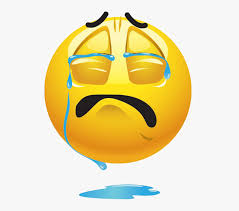 Emotions
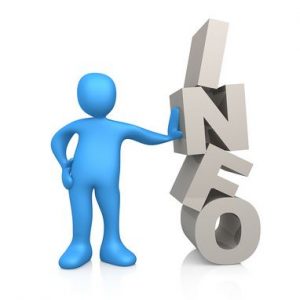 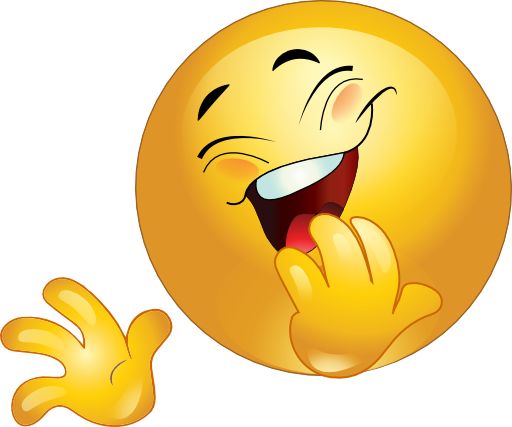 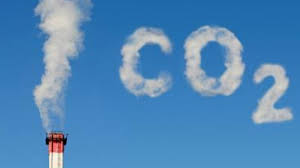 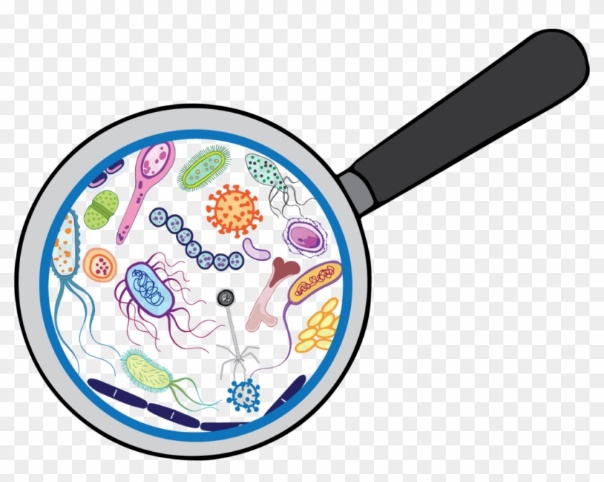 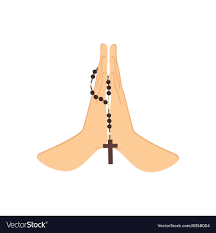 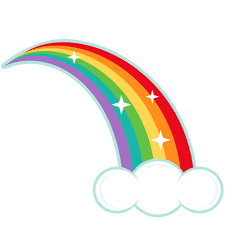 Bacteria
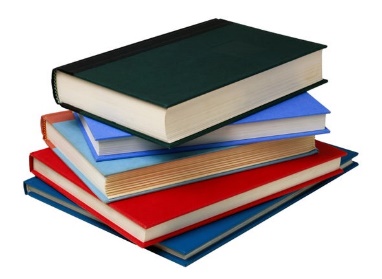 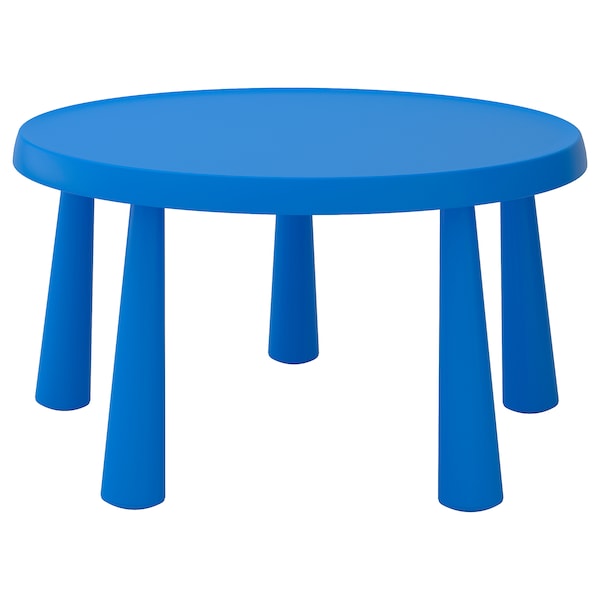 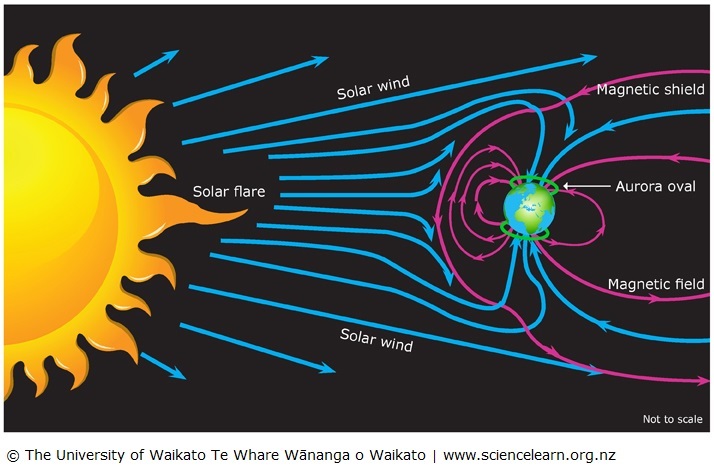 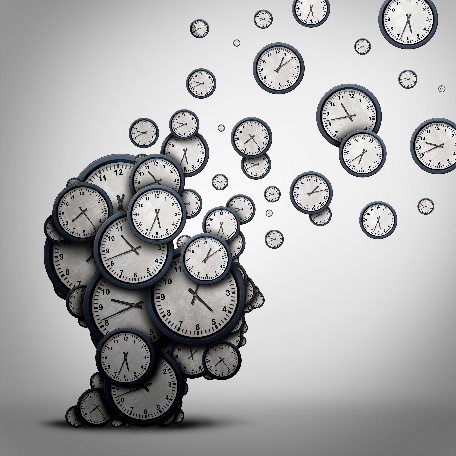 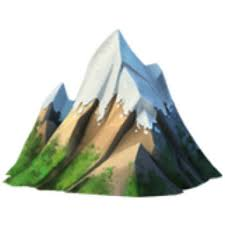 Time
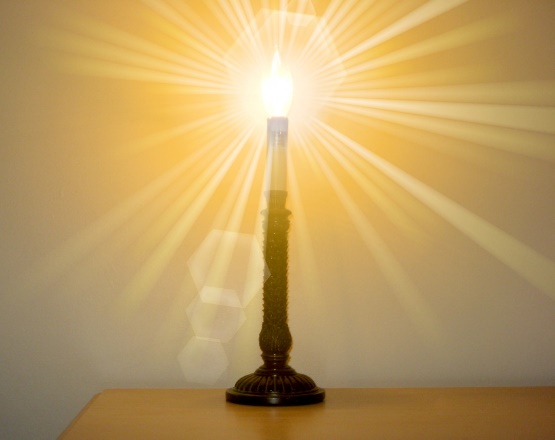 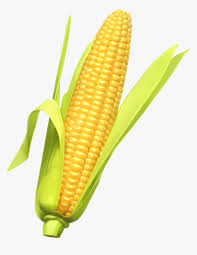 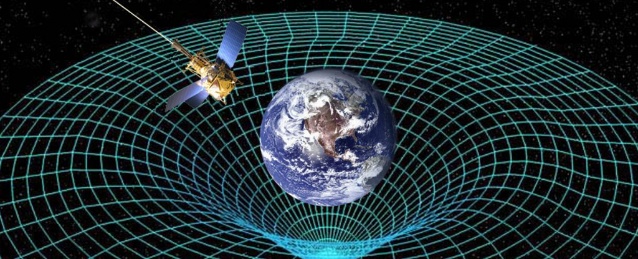 Light
Gravity
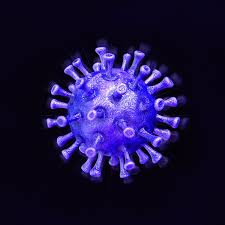 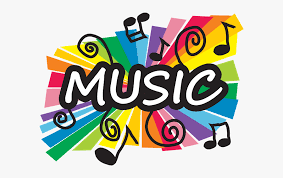 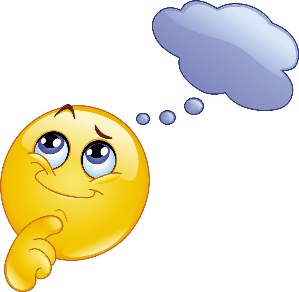 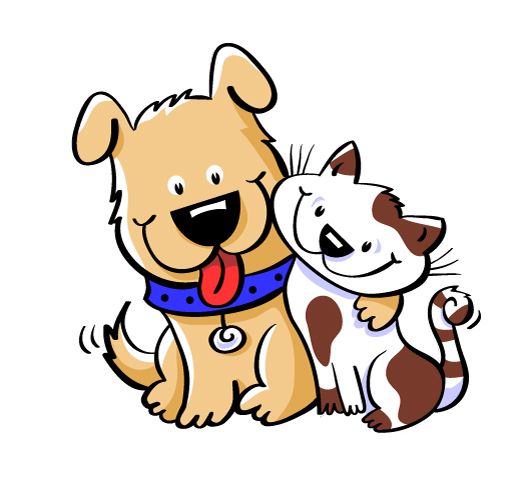 Corona virus
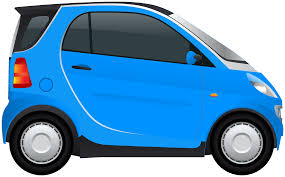 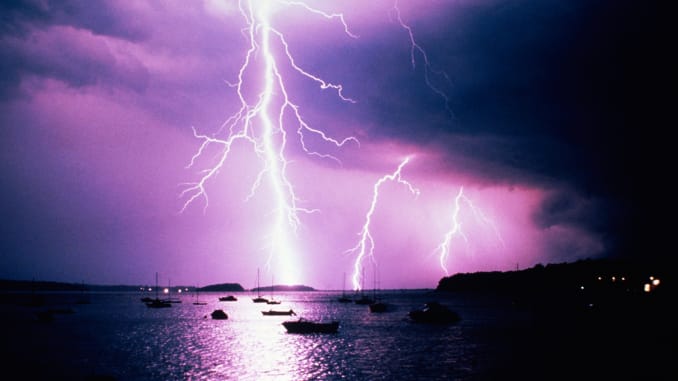 Plasma
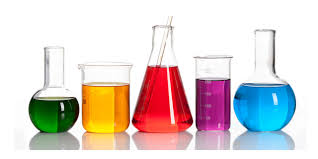 Chemicals
What is matter?Organize the following terms into the web.
Matter     		compounds	homogeneous	pure substances  mixtures          atoms		elements 		 heterogeneous
Has volume and mass
MATTER
PURE   SUBSTANCES
Definite composition
Composition varies
MIXTURES
118
HOMOGENEOUS
HETEROGENEOUS
COMPOUNDS
ELEMENTS
Building blocks of matter
ATOMS
Matter is anything that takes up space and has mass-made up of smaller particles with distinct characteristics
Elements
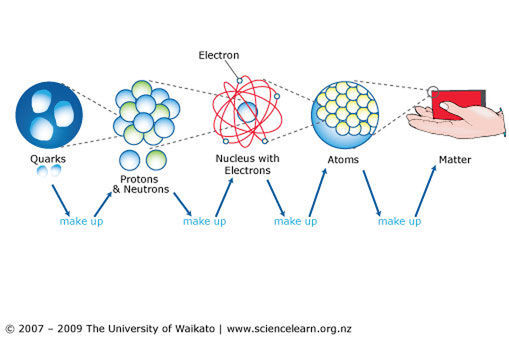 Type affects properties
make up
Matter can divided into two main groupsMixtures and Pure Substances.
Mixtures – two or more substances mixed together in any proportions
There are two basic types of mixtures:
In heterogeneous mixtures, you can see the different aspects that make up the mixture and they can be separated (think of a salad).  
In a homogenous mixture, components tend to completely mix together and you are unable to see the different components (think about dissolving sugar in water)
Sort the following into the correct type of mixture: honey,  blood, assortment of dried fruit, steel, soil, medicine, chicken noodle soup, milk, oil and vinegar dressing, granola
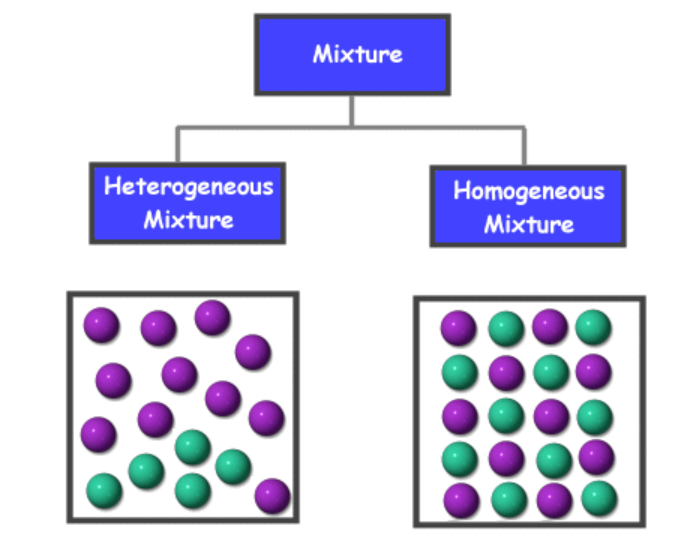 Assortment of dried fruit
Soil
Chicken Noodle Soup
Oil and vinegar dressing
Granola
Honey 
Blood
Milk
Steel
Medicine such as tylenol
Pure Substances –a substance made up of only one kind of particle with the same properties throughout.
Element – An element is a substance that consists entirely of one type of atom. An atom is the smallest amount of an element that retains the properties of the element.
Name 2 elements
 
 

Compound – Is a substance composed of at least two different elements chemically combined in specific proportions.
 Name 2 compounds
Try This: Identify substance as either  a pure substance (pure) or a mixture (Mix – Hetero/Homo). If you know type of pure substance indicate this as well!
Describing matter: Elements that make up matter have both chemical and physical properties
Chemical Property- the ability of a substance to react with another substance to form one or more new substances with new properties.  
Reactivity and flammability are two chemical properties.
For example:
Oxygen is reactive and forms rust with many metals


Neon in an inert gas that does not like to react with anything
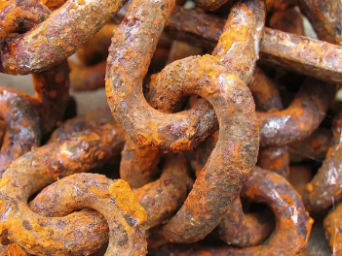 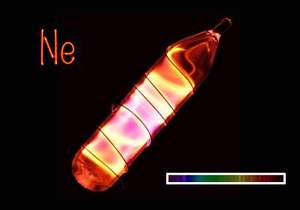 Physical Properties – characteristics of matter that can be observed or measured. For Example: states of matter
What are the four physical states of matter?


What causes substances to change Physical State?



What two things happen to particles in a substance when the substance changes state?       


1)__________________________________________2)__________________________________________
Solid, Liquid, gas and plasma
Heating or cooling the substance
Particles move faster or slower
Particles move closer or further apart
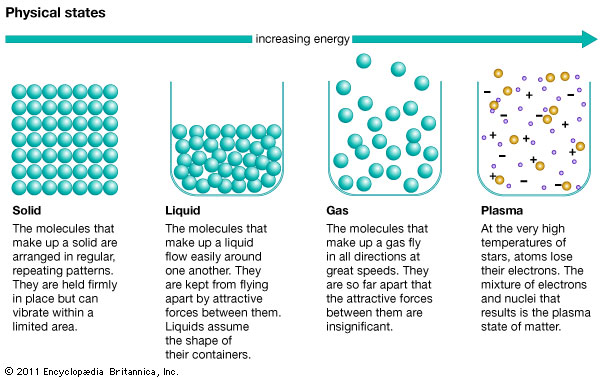 [Speaker Notes: Molecules should be replaced with particles or atoms because not all materials are made from molecules (two or more atoms bonded together chemically)]
Some other physical properties of matter are density, colour, malleability, ductility, crystallinity, magnetism, solubility, conductivity, viscosity, melting/freezing point and boiling/condensing point

Match these terms with the appropriate description and complete the table! Use the internet to look up terms you do not know.
Match physical property with description:
Colour
Solubility
Viscosity
Melting/freezing point
Malleability
Density
Magnetism
Ductility
Boiling pointConductivity
Crystallinity
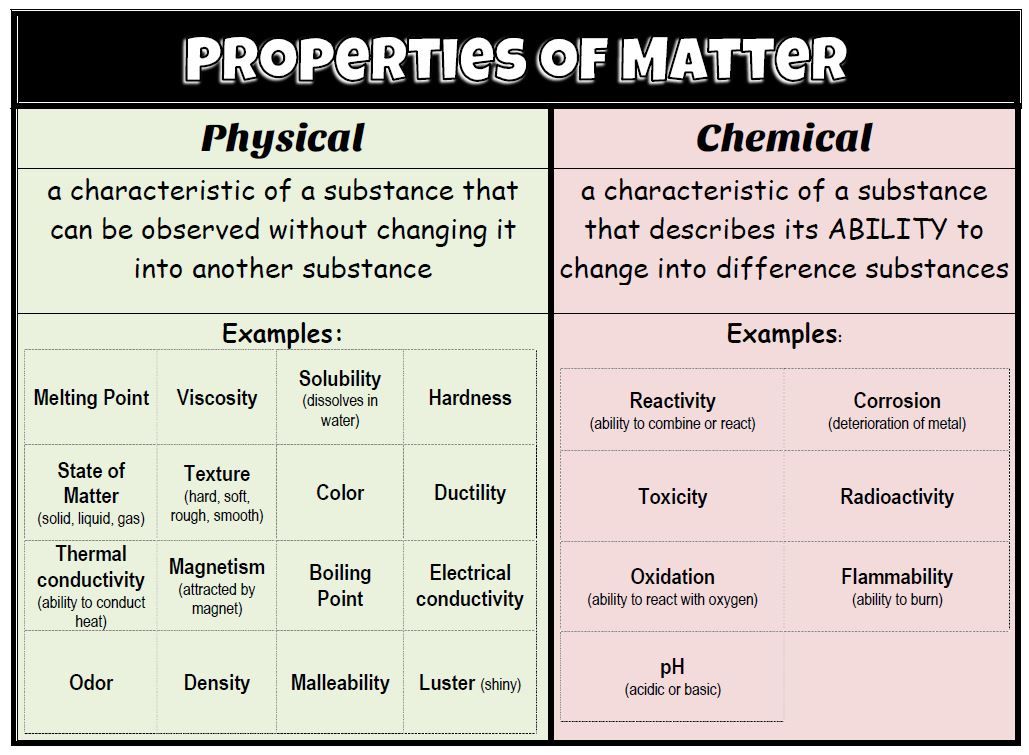 Do This!
Use the internet to learn about the reactivity and some physical properties of the following substances.